Организация развивающей предметно-пространственной среды группы № 4 «Речецветик»
Воспитатель СП д/с «Солнышко» 
ГБОУ СОШ № 2 г. Нефтегорска 
Сывороткина Юлия Васильевна
Учебная зона
Центр творчества «В гости к Феям красок»
Уголок сенсомоторного развития 
Математический уголок
Уголок природы
Уголок экспериментирования
Уголок музыкального развития
Патриотический уголок
Книжный уголок
Уголок физического развития
Группа «Речецветик»
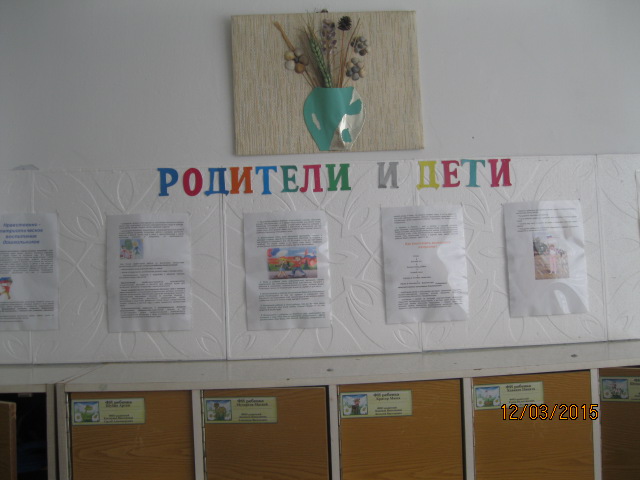 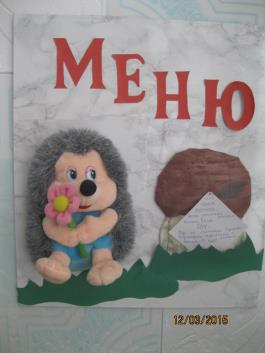 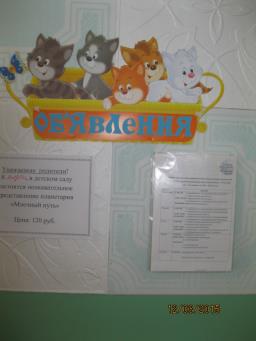 Центр творчества «В гости к Феям красок»
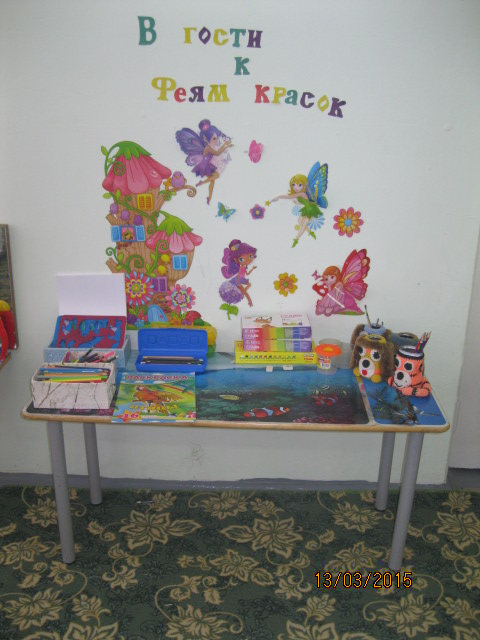 Уголок природы
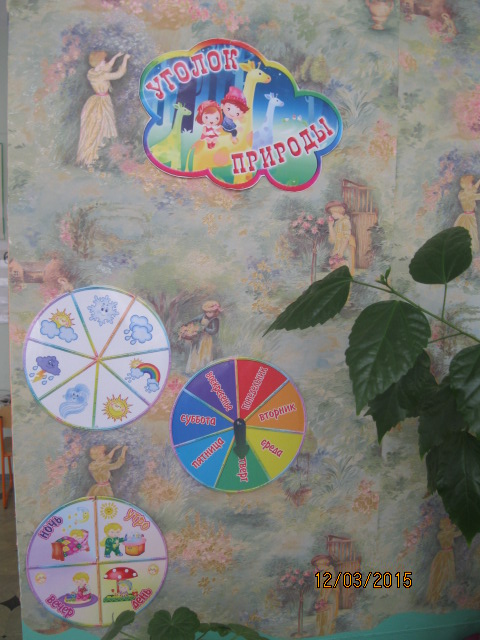 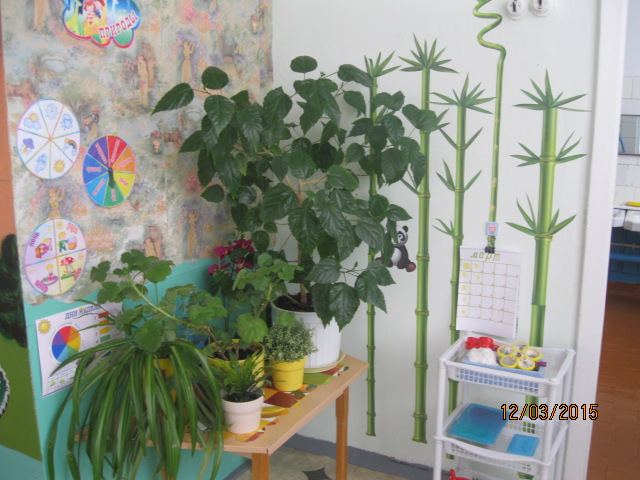 Уголок экспериментирования
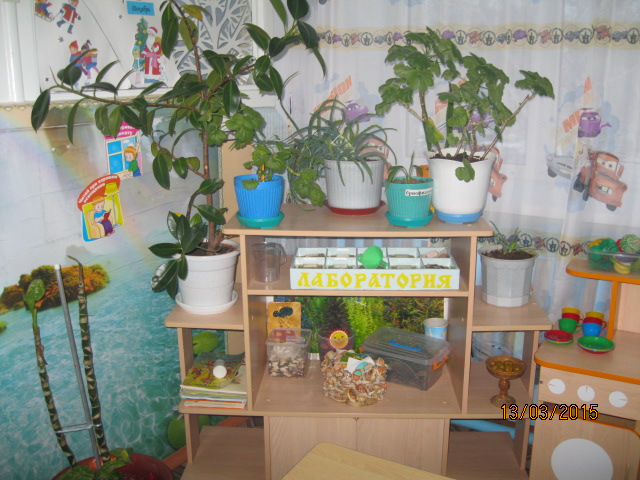 Патриотический уголок
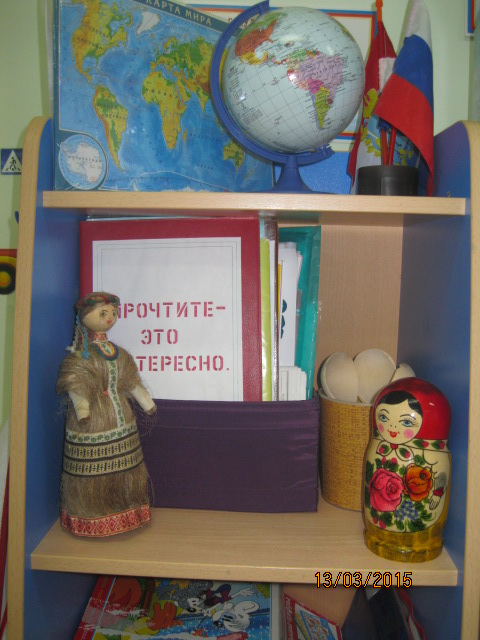 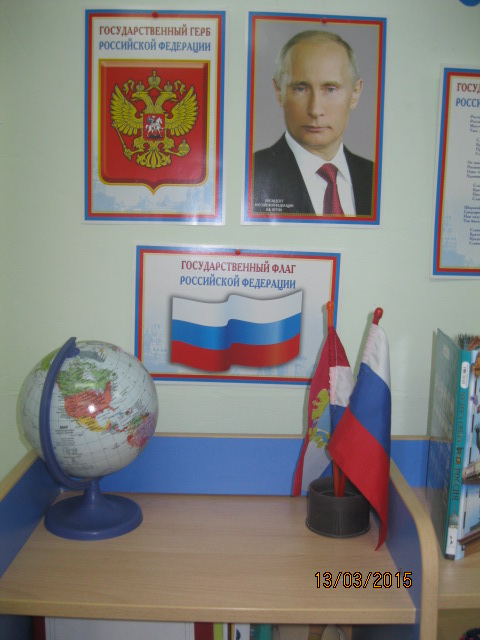 Книжный уголок
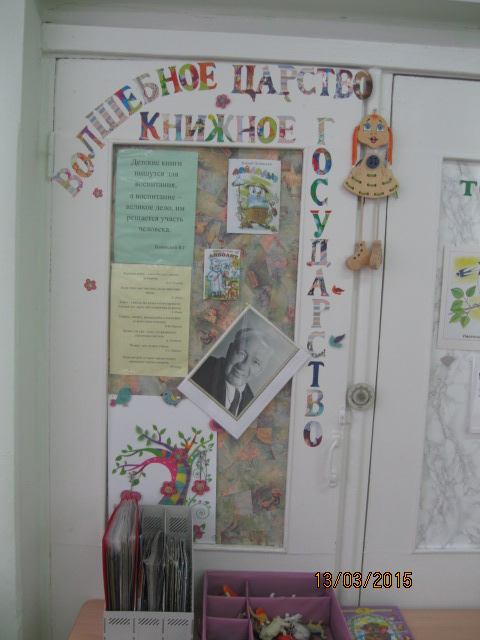 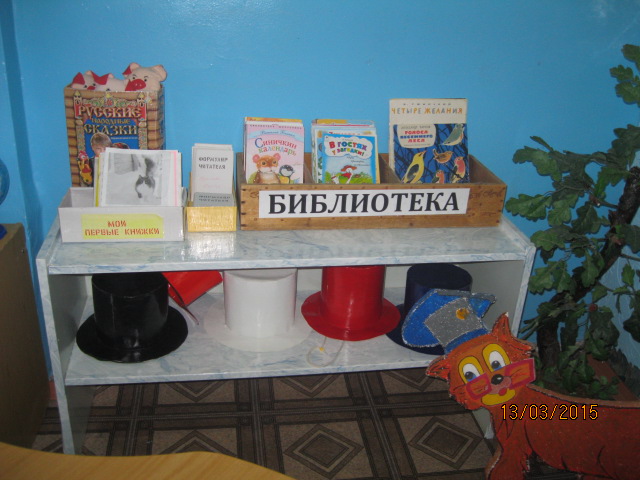 Игровая зона
Уголки и атрибуты для сюжетно-ролевых игр
Центр строительно-конструктивных игр
Детский театр
Уголок ряжения
Уголок ПДД
Сюжетно-ролевые игры
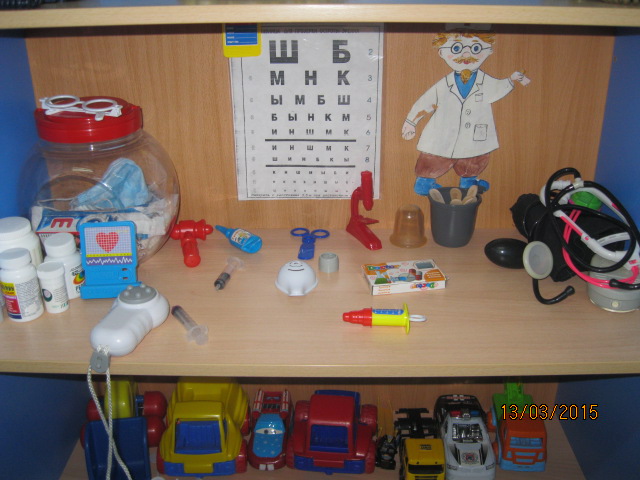 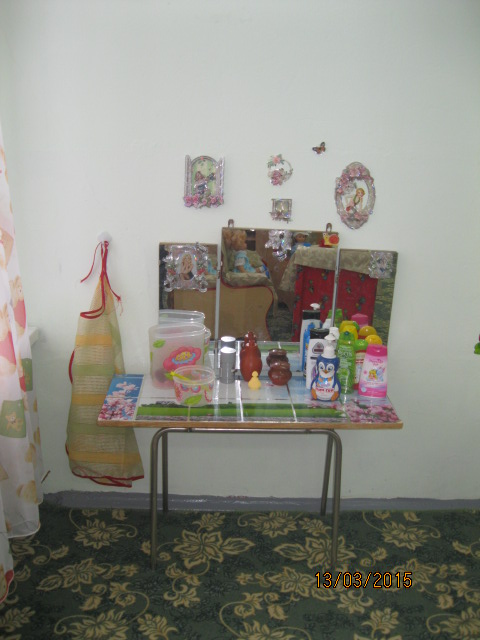 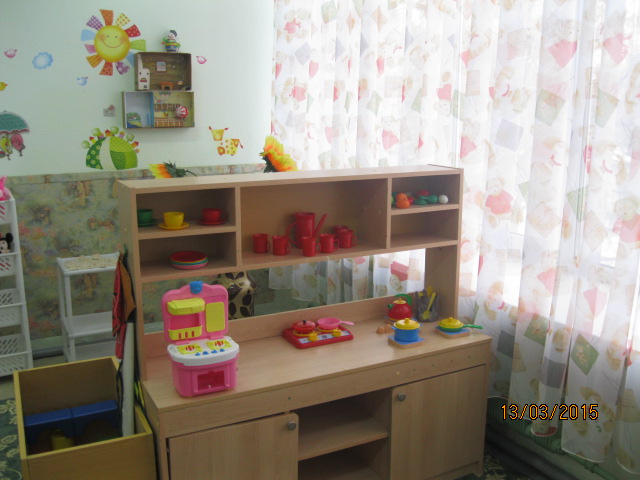 Игровые уголки
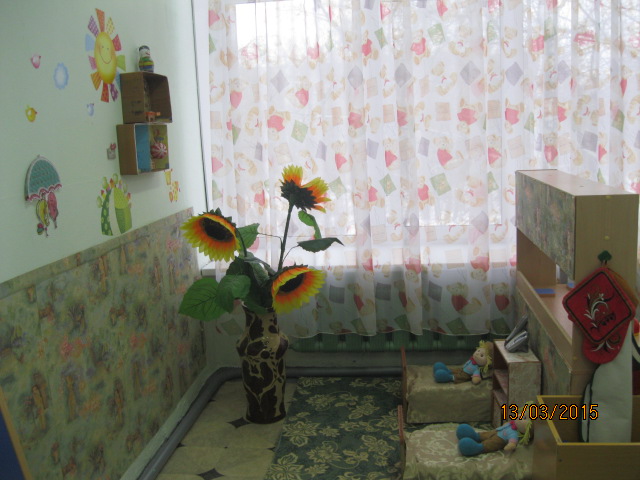 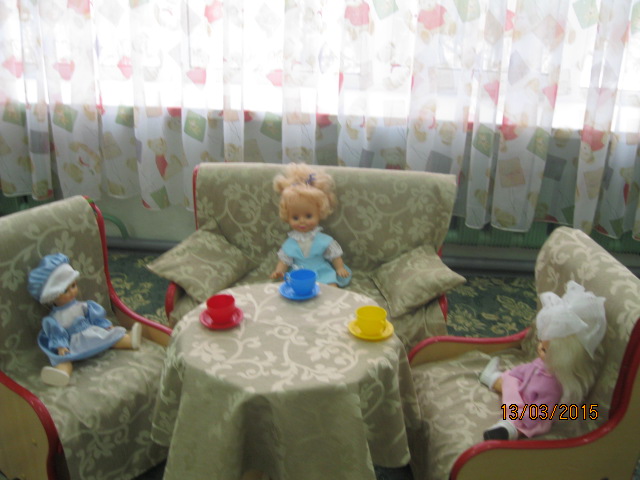 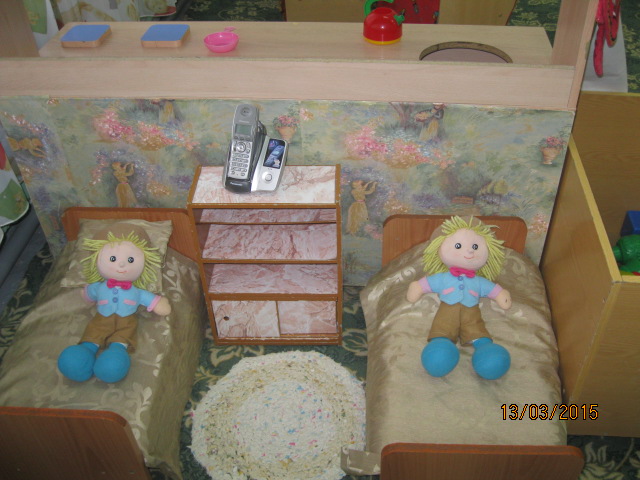 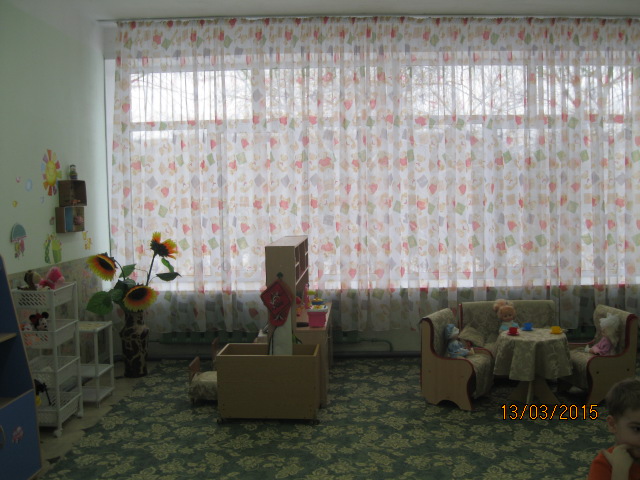 Детский театр
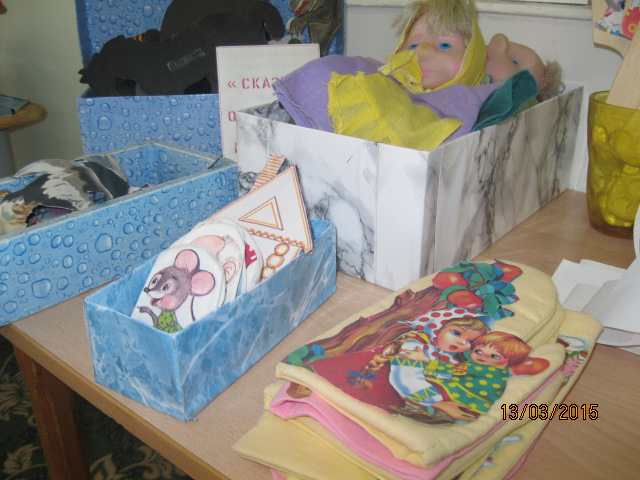 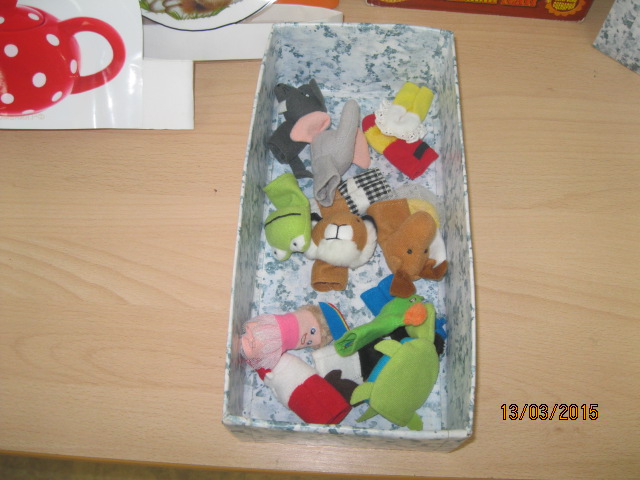 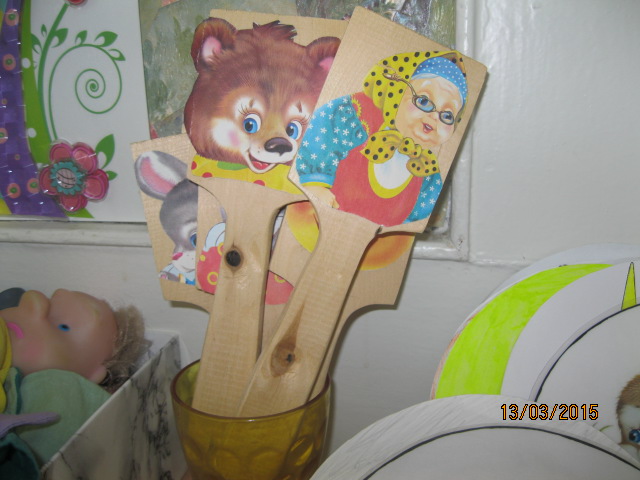 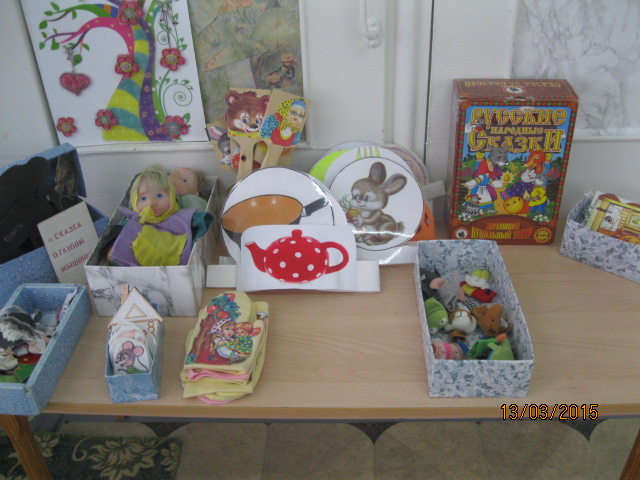 Уголок ПДД
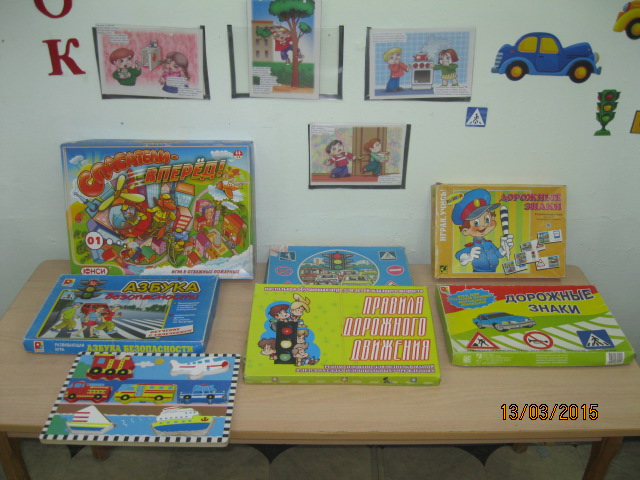 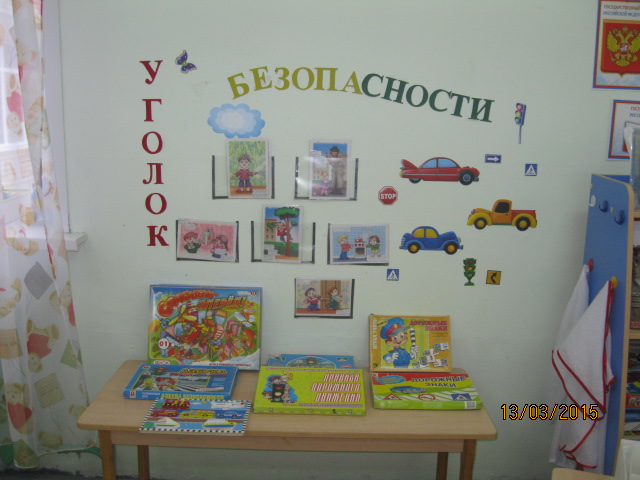 Бытовая зона
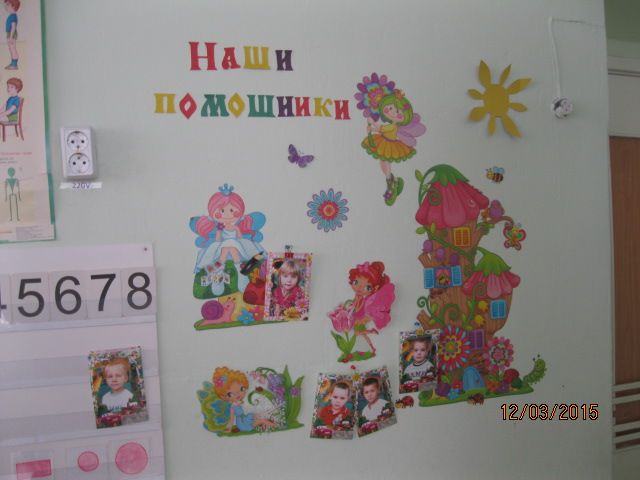 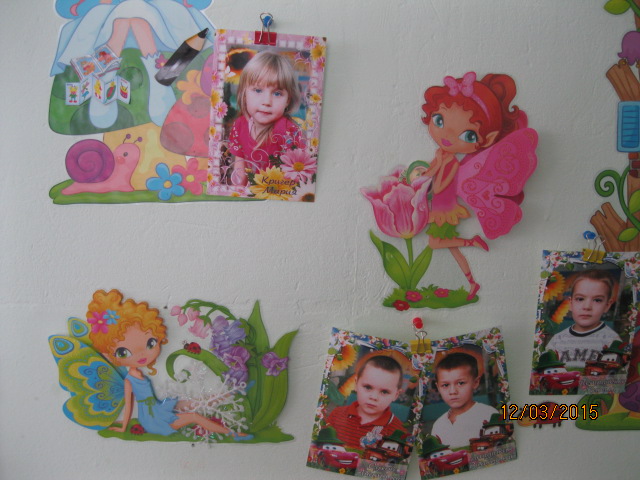 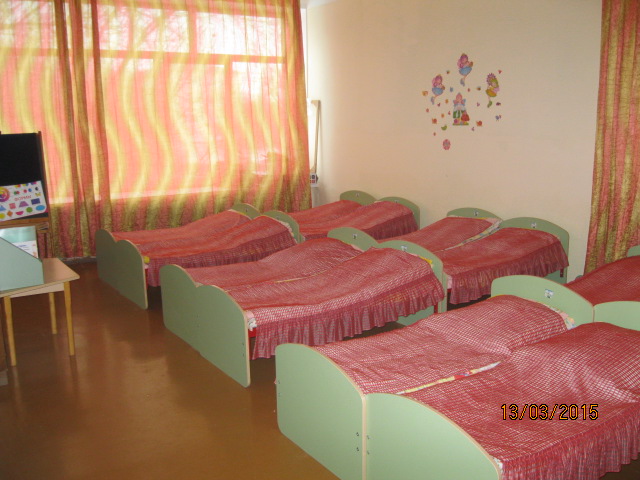